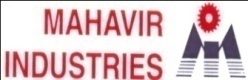 Occurrence Side
Before
Parallelism observed was 0.2 mm, which is greater than the required specification of 0.04 mm, during the facing operation on the CNC machine